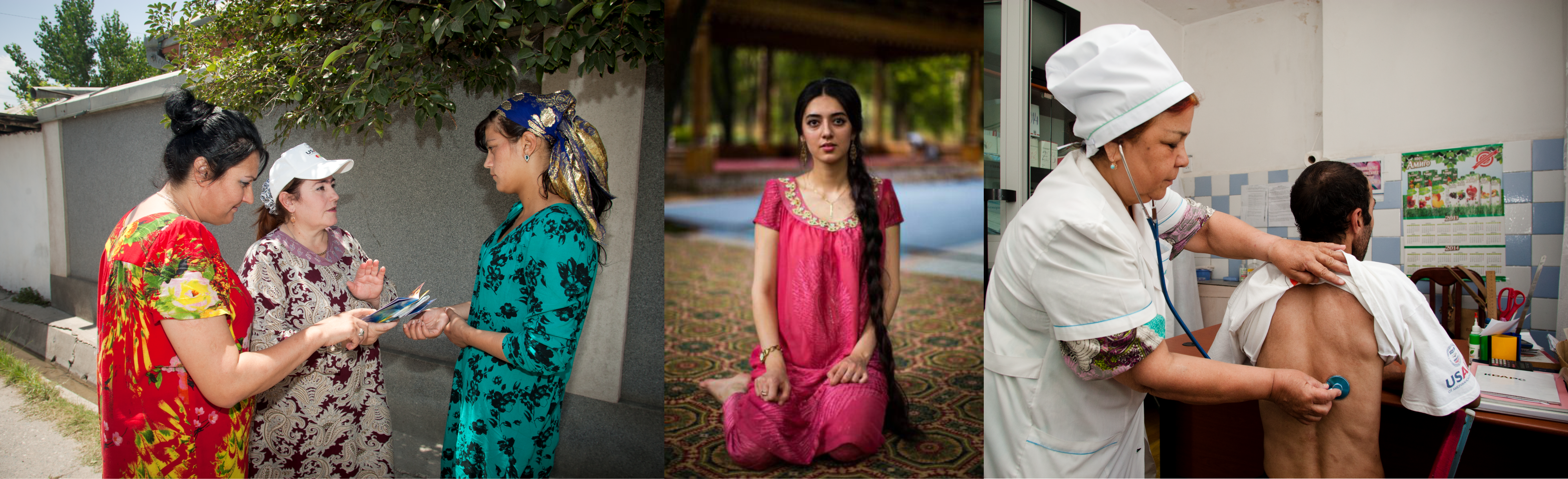 Social Network Methods for HIV Case-Finding among People Who Inject Drugs in Tajikistan
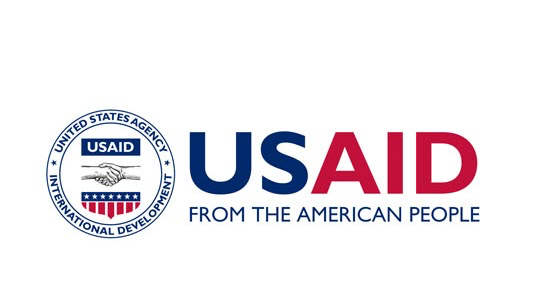 Kristen M. Little, PhD
Maxim Kan, Danielle Garfinkel, Olga Samoylova, & Robert Gray
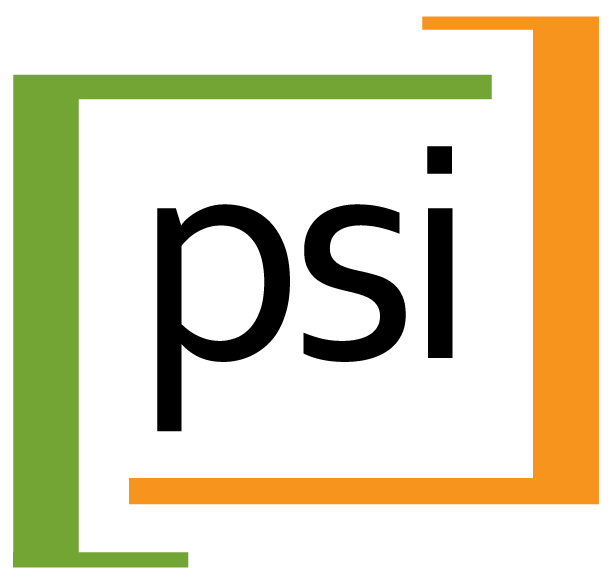 23 July 2018
Disclosures
I have no conflicts of interest to declare
page 2
Concentrated HIV Epidemic in Tajikistan
13.5%
USAID Central Asia HIV Flagship Activity
HIV case-finding
Linkage to treatment, prevention, other services
Peer case management
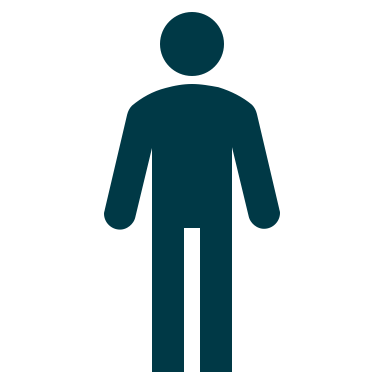 HIV 
HIV
prevalence
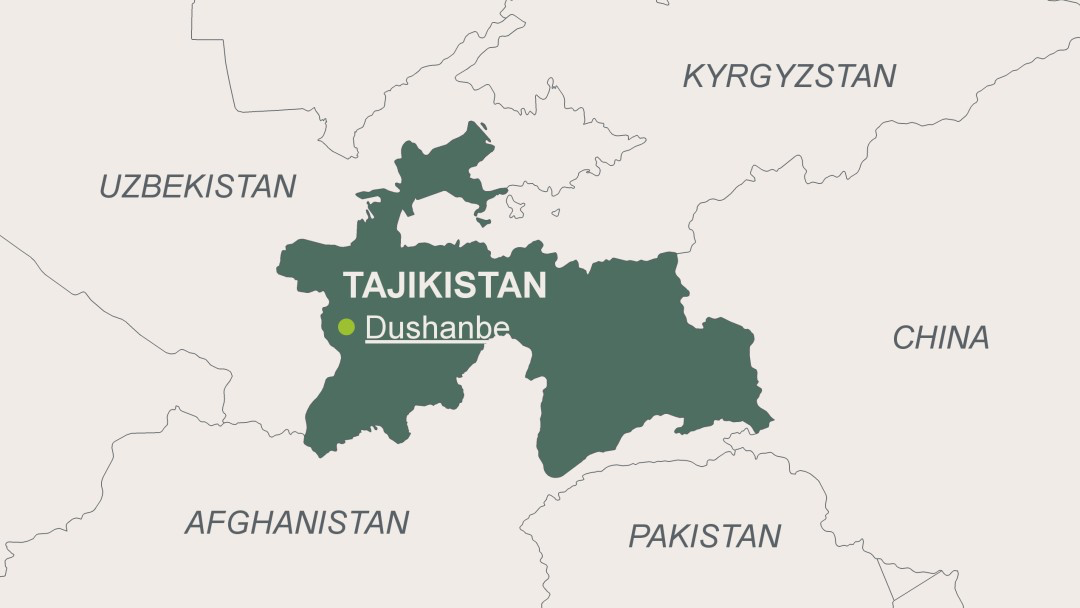 23,000 people who inject drugs
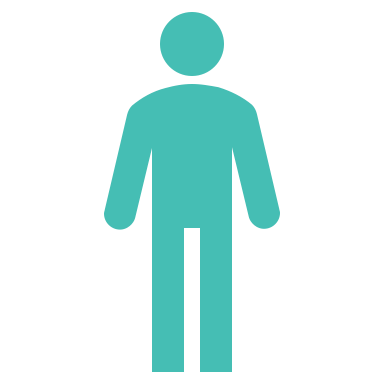 page 3
[Speaker Notes: HIV prevalence 45 times higher than the general population
Represent 19% of all PLHIV in country]
Respondent Driven Sampling (RDS)
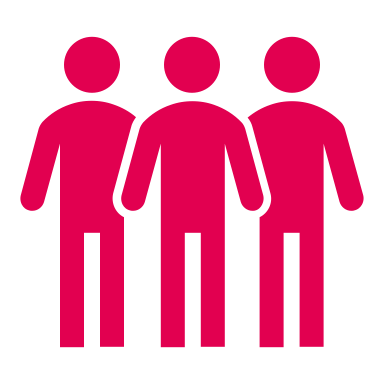 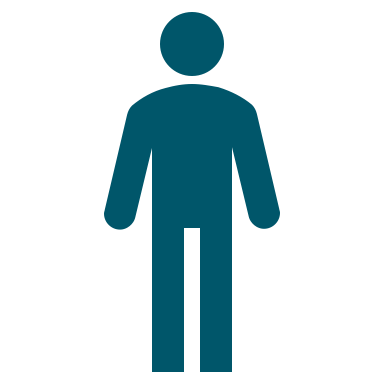 Variation of snowball sampling 
Begins by recruiting initial ”seeds”
 Provided coupons to distribute to peers
 Incentive for each peer recruited
 Continues by providing recruits with coupons
 Primary & secondary incentives
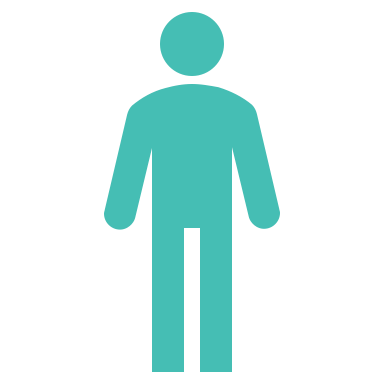 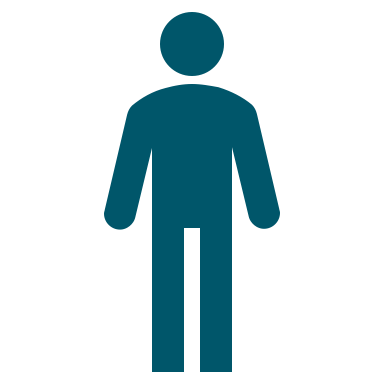 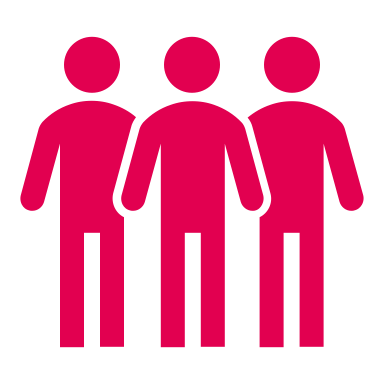 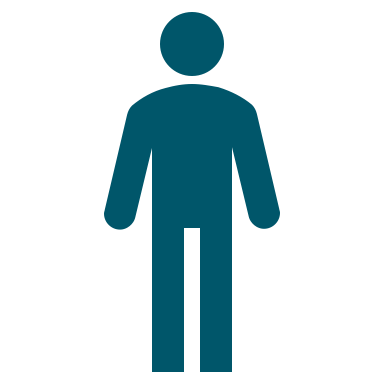 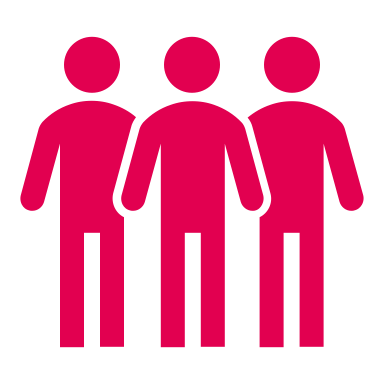 page 4
RDS for HIV Case-Finding
”Like recruits like”
People tend to recruit others more like themselves in RDS
Could leverage this tendency as an HIV case-finding method1
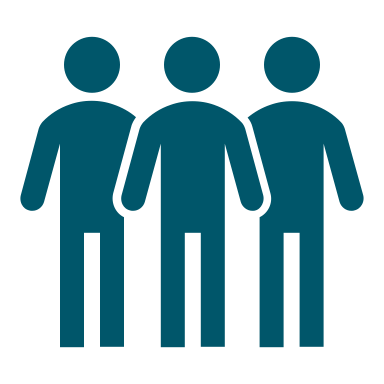 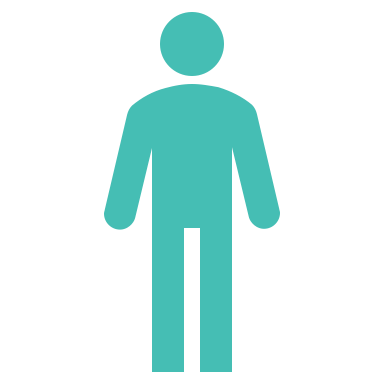 1Abramovitz D, Volz EM, Strathdee SA, Patterson TL, Vera A, Frost SDW. Using Respondent Driven Sampling in a Hidden Population at Risk of HIV Infection: Who do HIV-positive recruiters recruit? Sex Transm Dis. 2009 Dec;36(12):750–6.
Case-Finding Approaches: Unlimited RDS
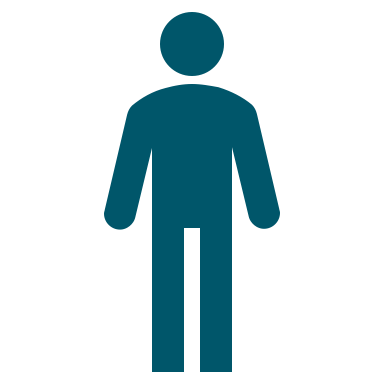 Recruitment continues indefinitely
 Works just as RDS for research
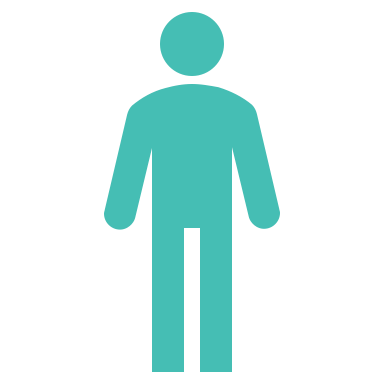 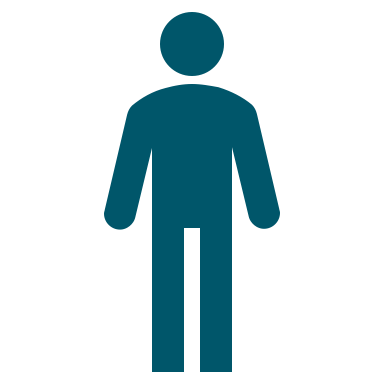 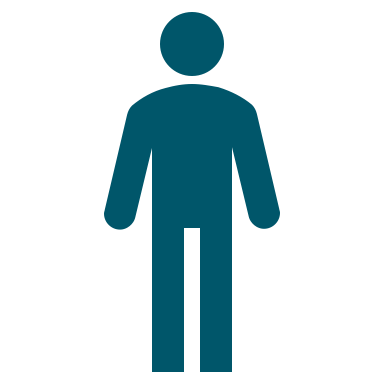 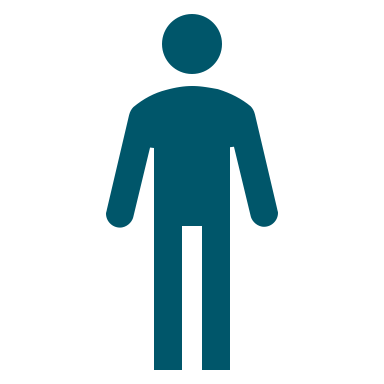 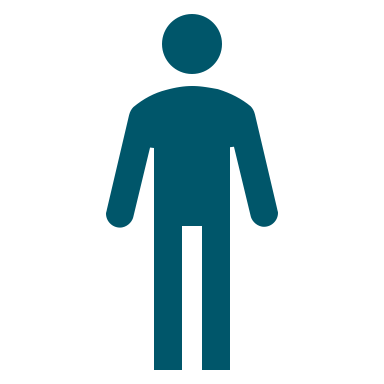 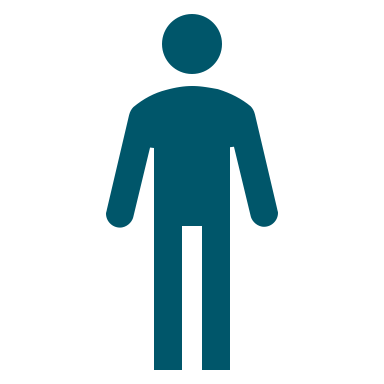 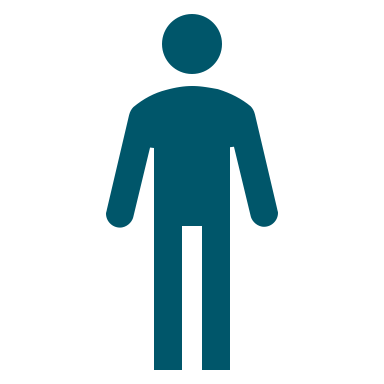 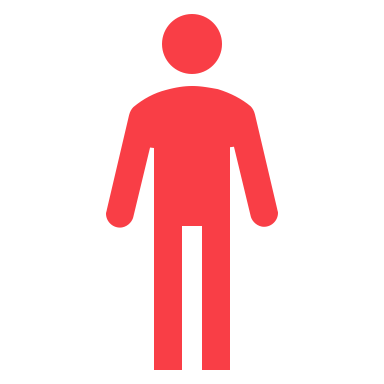 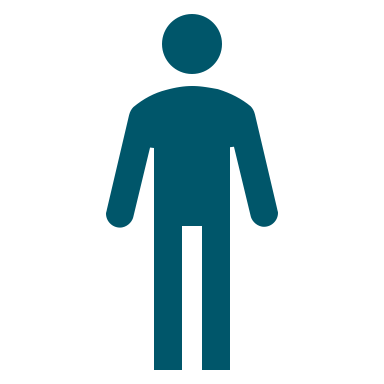 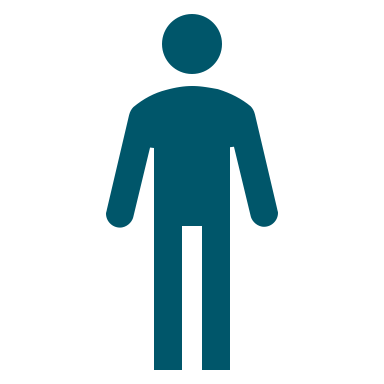 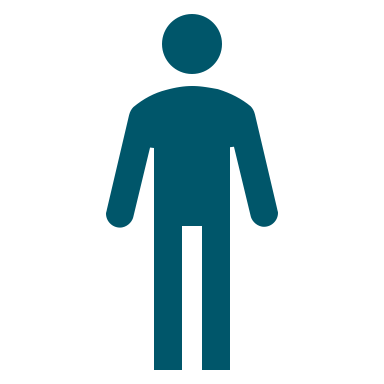 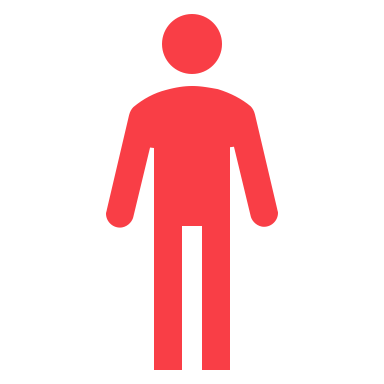 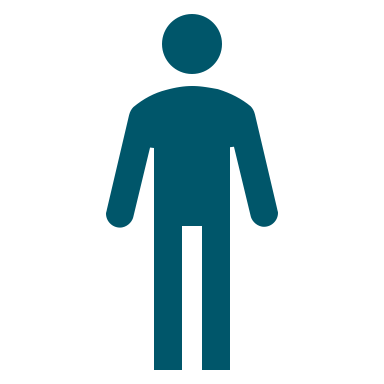 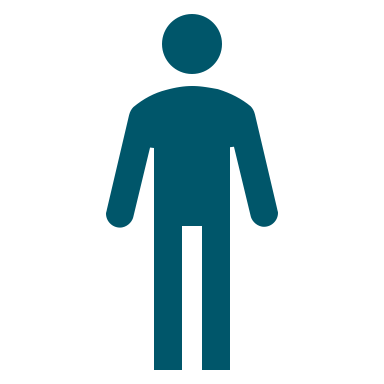 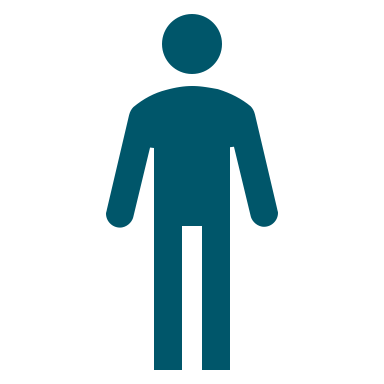 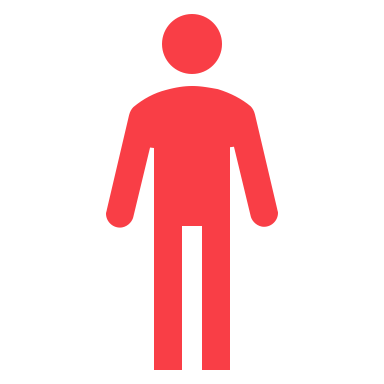 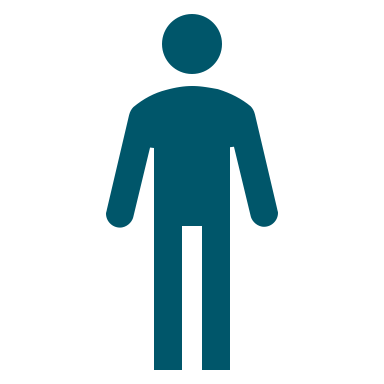 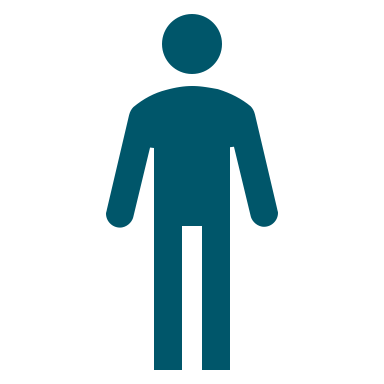 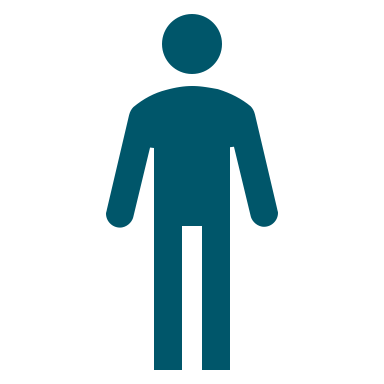 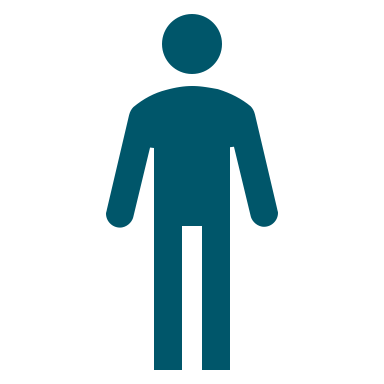 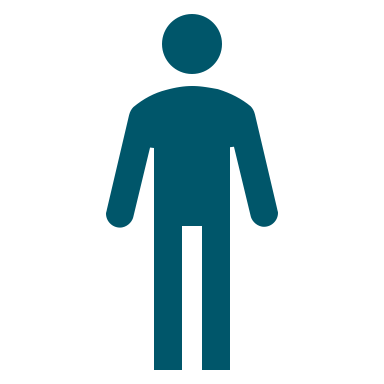 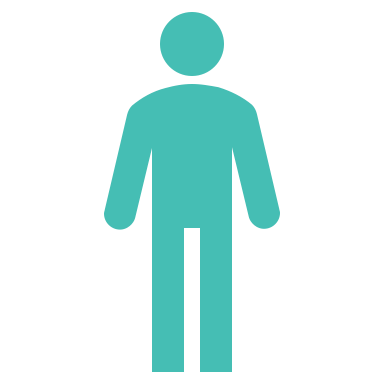 Seed
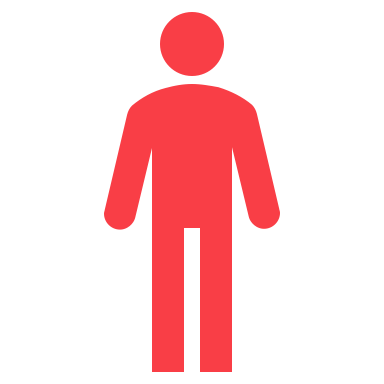 HIV+ Recruit
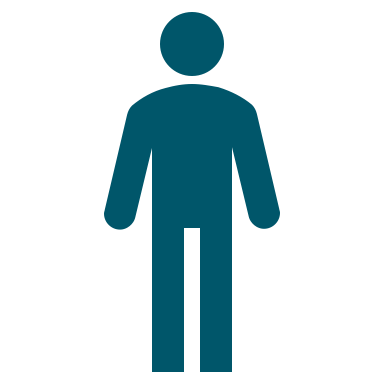 HIV- Recruit
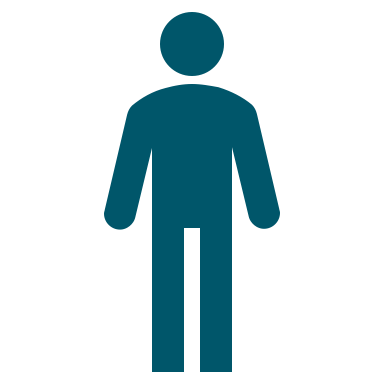 Case-Finding Approaches: Wave-Limited RDS
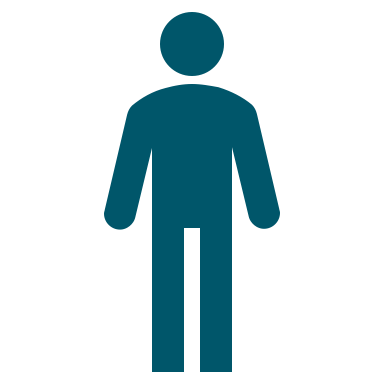 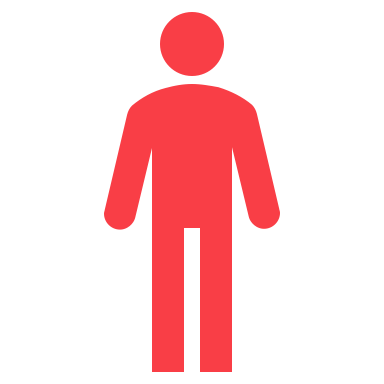 Recruitment stopped after 2 HIV- “waves”
 Coupons not provided to 2nd HIV negative in a row in a chain
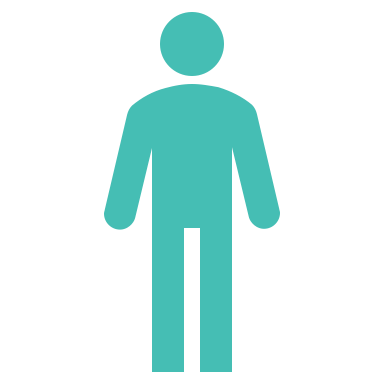 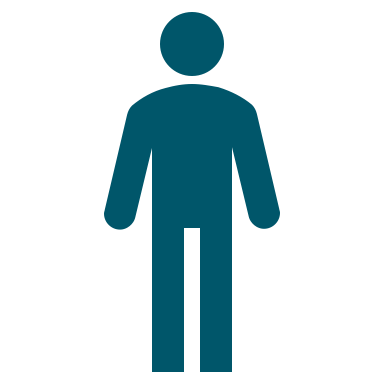 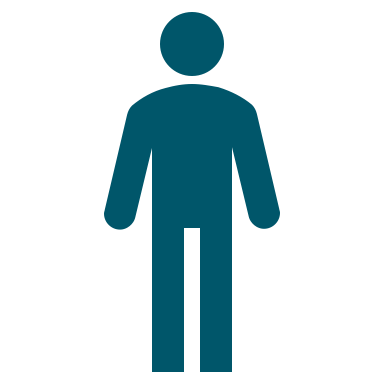 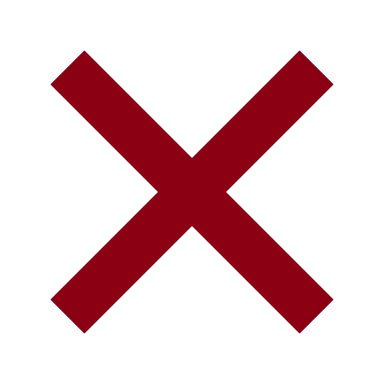 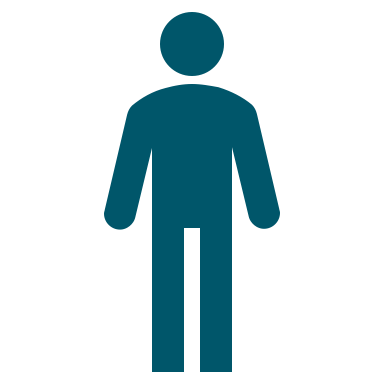 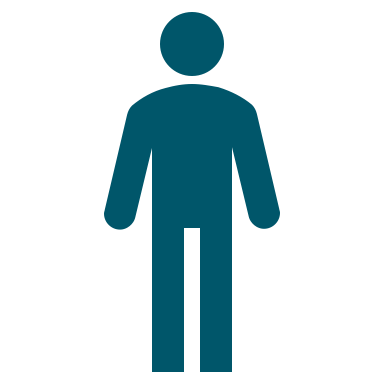 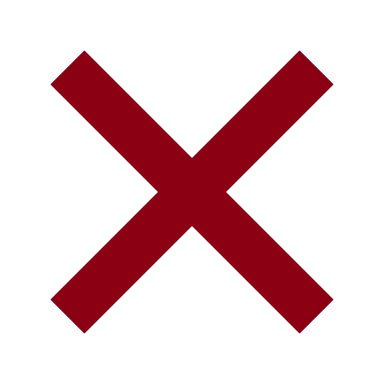 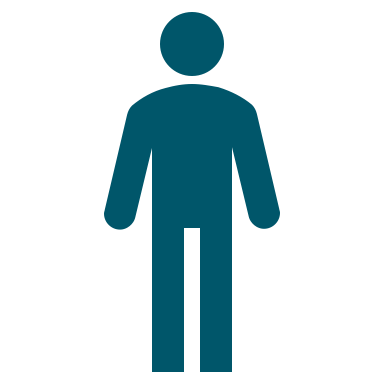 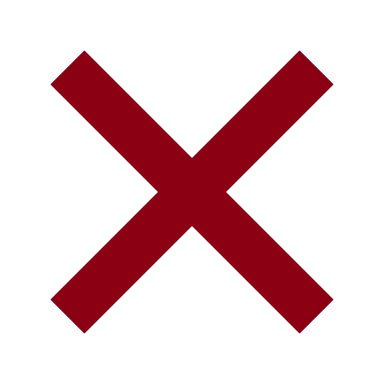 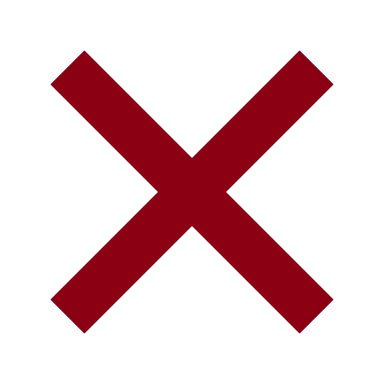 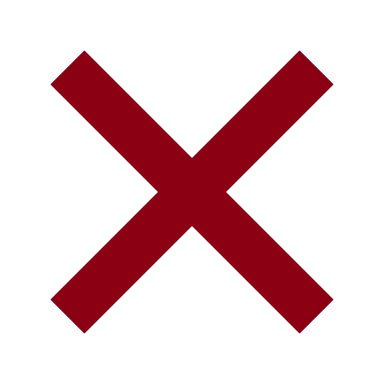 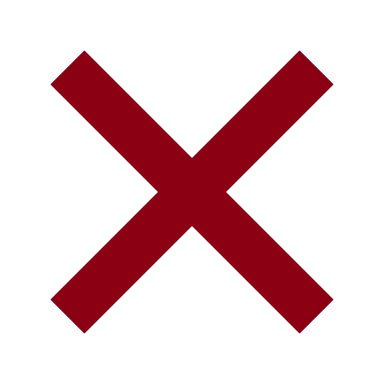 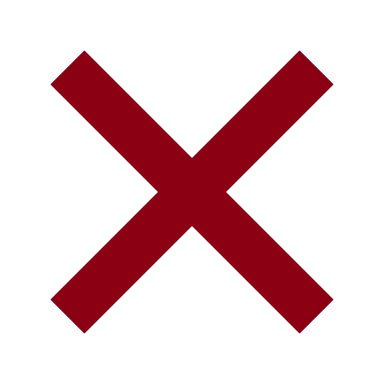 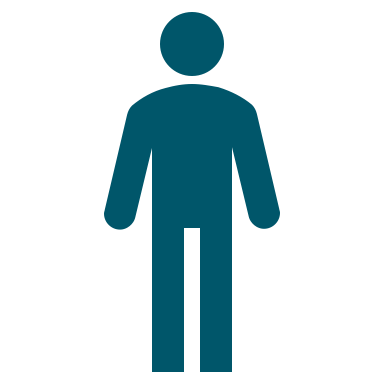 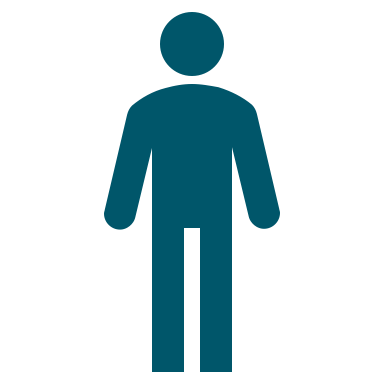 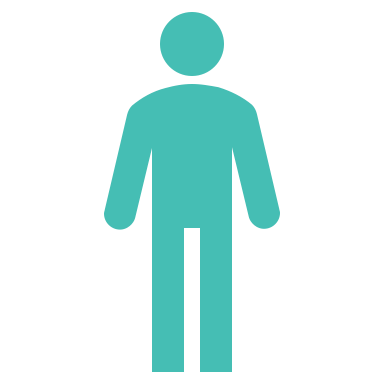 Seed
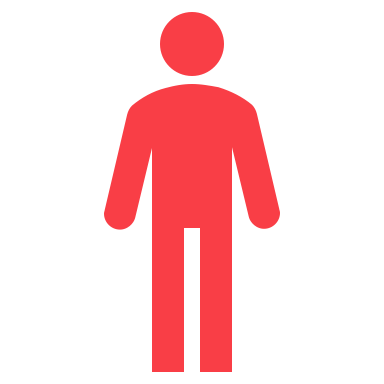 HIV+ Recruit
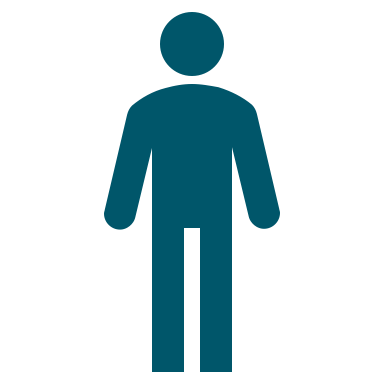 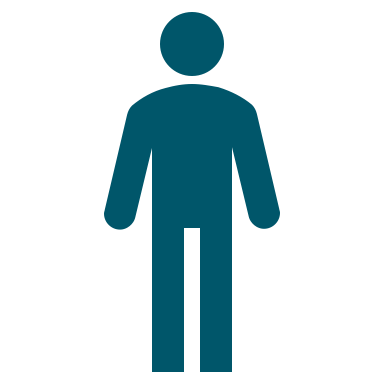 HIV- Recruit
page 7
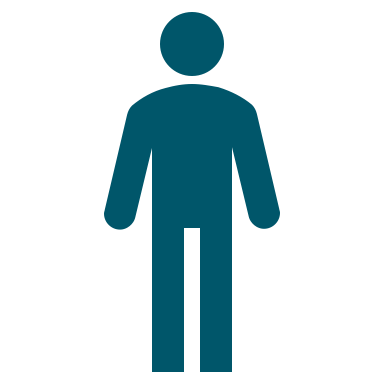 Case-Finding Approaches: Active Case-Finding
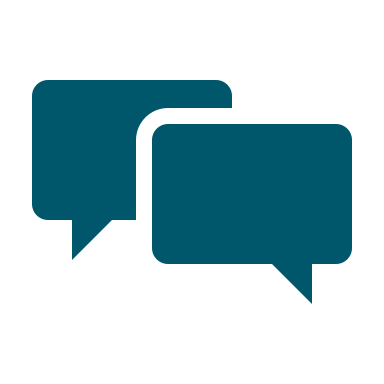 Community-based outreach
 Conducted by PWID
 Recruit peers to testing
 Attempt to reach into new networks
 “ACF”
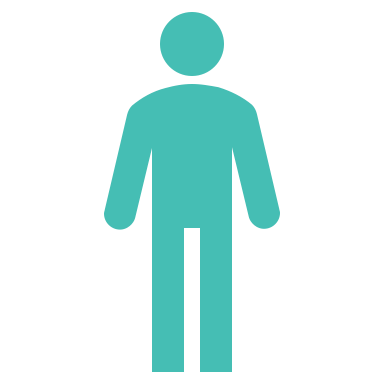 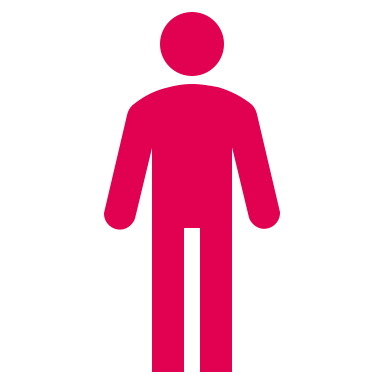 page 8
Methods
Routine data collected by project MIS
Compare client demographic and clinical characteristics across case-finding approaches, and:
Yield (# of new HIV+ cases found / # people tested)
Number of previously untested clients
Women
Number of new HIV diagnoses
Fixed-effects logistic regression for predictors of new HIV-infection
By case-finding approach
Adjusting for clustering at the implementing NGO level
page 9
Demographics of clients by approach
page 10
Demographics of clients by approach
page 11
Demographics of clients by approach
page 12
Yield Highest under Wave-Limited RDS
Largest number of new cases (90) found under wave-limited RDS
 Highest yield under wave-limited RDS (2.6%)
 Similar yield under unlimited RDS & active case-finding (1.5%)
page 13
[Speaker Notes: RDS1: 32 cases
RDS2: 90 cases
ACF: 68 cases]
Predictors of New HIV Infection: 3 Approaches
Log odds of new HIV infection significantly higher for females and those recruited through RDS (Limited or unlimited)
p<0.05
page 14
Predictors of New HIV Infection: Limited vs. Unlimited RDS
Log odds of new HIV infection higher among females and those never tested for HIV previously
 No significant differences between unlimited and wave-limited RDS
p<0.05
page 15
Limitations
Interventions conducted concurrently in the same program areas
Possible that some clients tested multiple times across approaches
Limited RDS occurred after Unlimited RDS
May have benefited from programmatic and implementation improvements
Yield based on the results of the first HIV test
May over-estimate case-finding
Analysis based on routine data
Some important covariates (e.g. years of injecting) unavailable
Data (e.g. HIV testing history) based on self-report
page 16
Conclusions
RDS for HIV case-finding feasible in a Central Asian context
Able to reach large numbers of PWID for testing in a short time span
Yield substantially lower than estimated underlying prevalence
More effective way to reach women
RDS variations may improve yield; program innovation ongoing
Differential coupon distribution
Limiting recruitment in HIV-negative chains
Utilizing recency assays to identify high-risk networks
Multiple case-finding approaches may still be needed to reach 90-90-90 goals in hidden or hard-to-reach populations
Additional research on impact and cost-effectiveness of RDS-based case-finding at scale needed
page 17
Acknowledgements
The Peer Navigators & local implementing partners
Maxim Kan, Danielle Garfinkel, Olga Samoylova, & Robert Gray 
Flagship Staff: Olga Samoylova, Rashid Shaimerden, Khursheda Rakhmatova, Azamjon Mirzoev, Firuza Kurbanova, Shodiya Mirkhaidarova, Faridun Iskhokov, Artyom Bdoyan, Iskandar Akhmedov and others
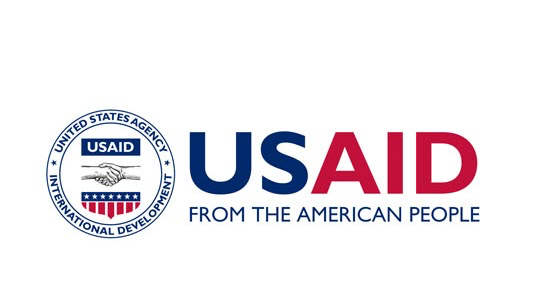 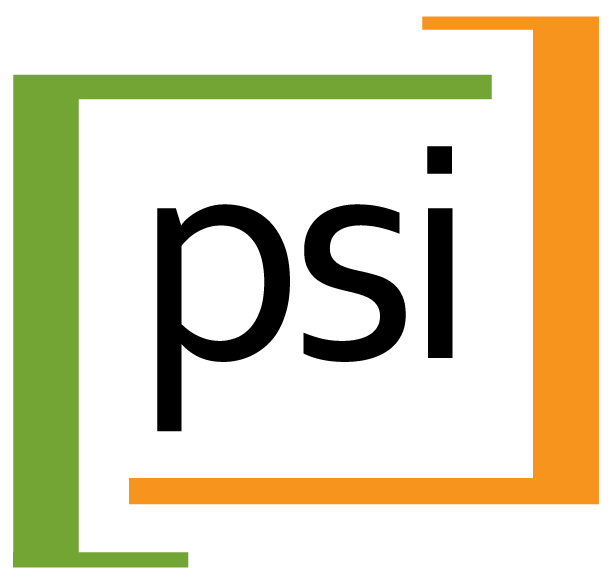 Additional Slides
Recruitment under Unlimited vs. Limited RDS
Limited
Unlimited
page 20